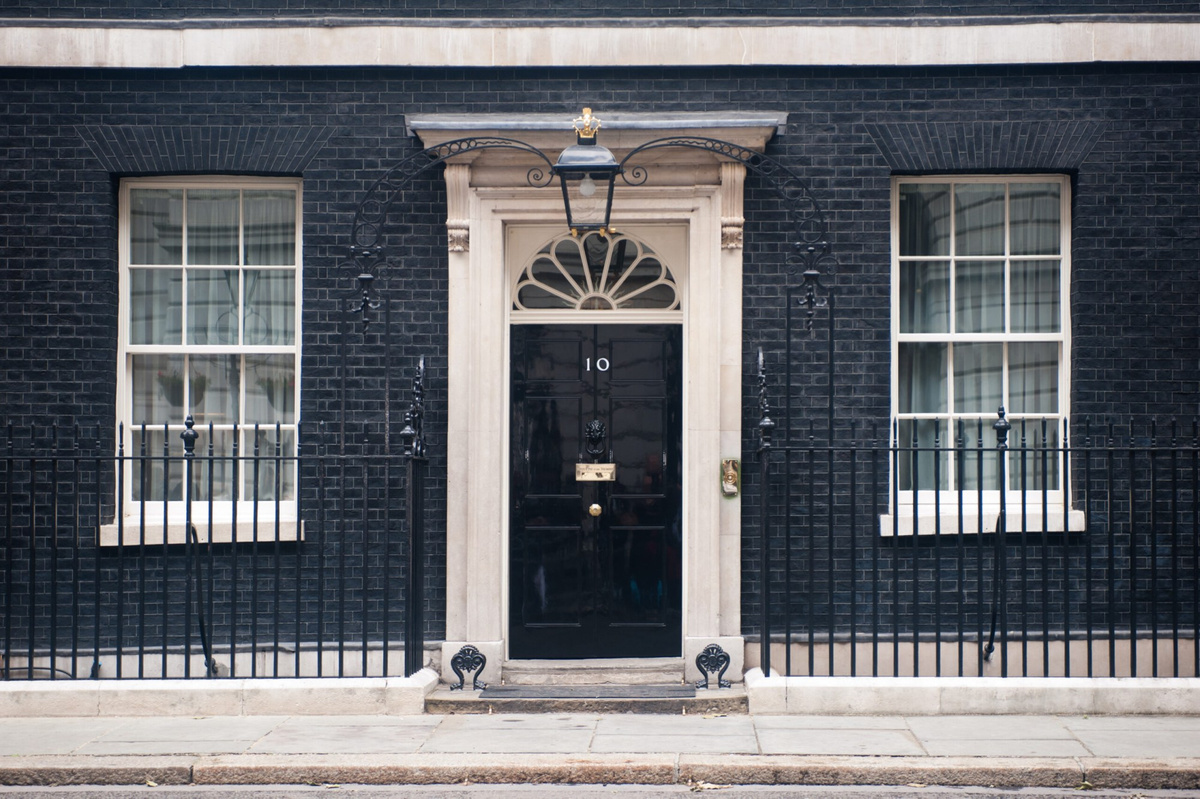 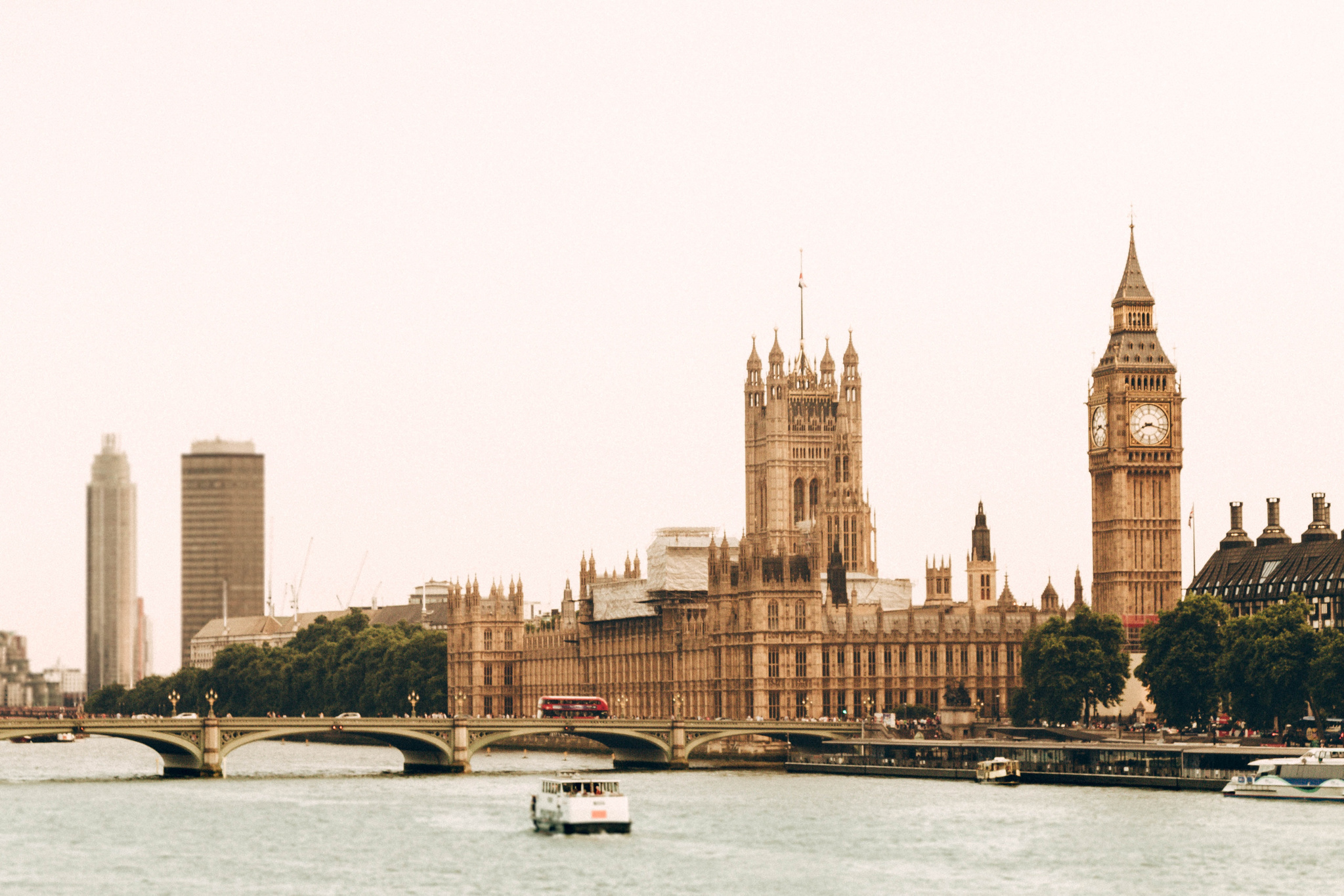 The British Executive, Legislative, and Judicial Branches of Government
01
MEND POLITICS MASTERCLASS 2021
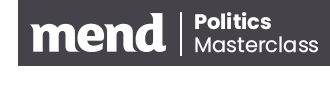 [Speaker Notes: Min Title Page]
Overview
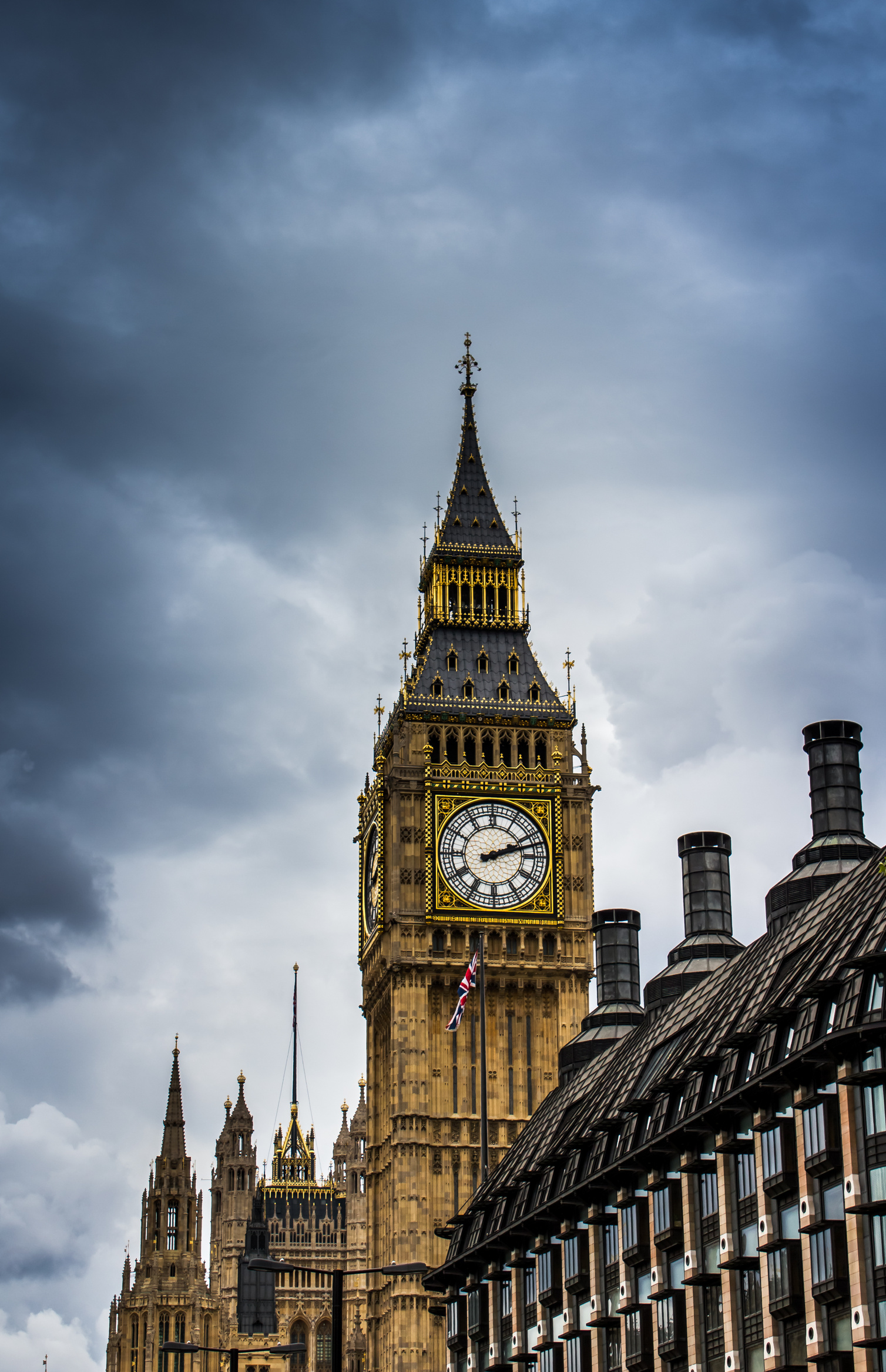 The executive and the legislative branches
Local government
Devolved powers
How laws are made
Voicing opposition to laws
The judicial system
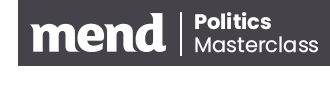 [Speaker Notes: Contents Page]
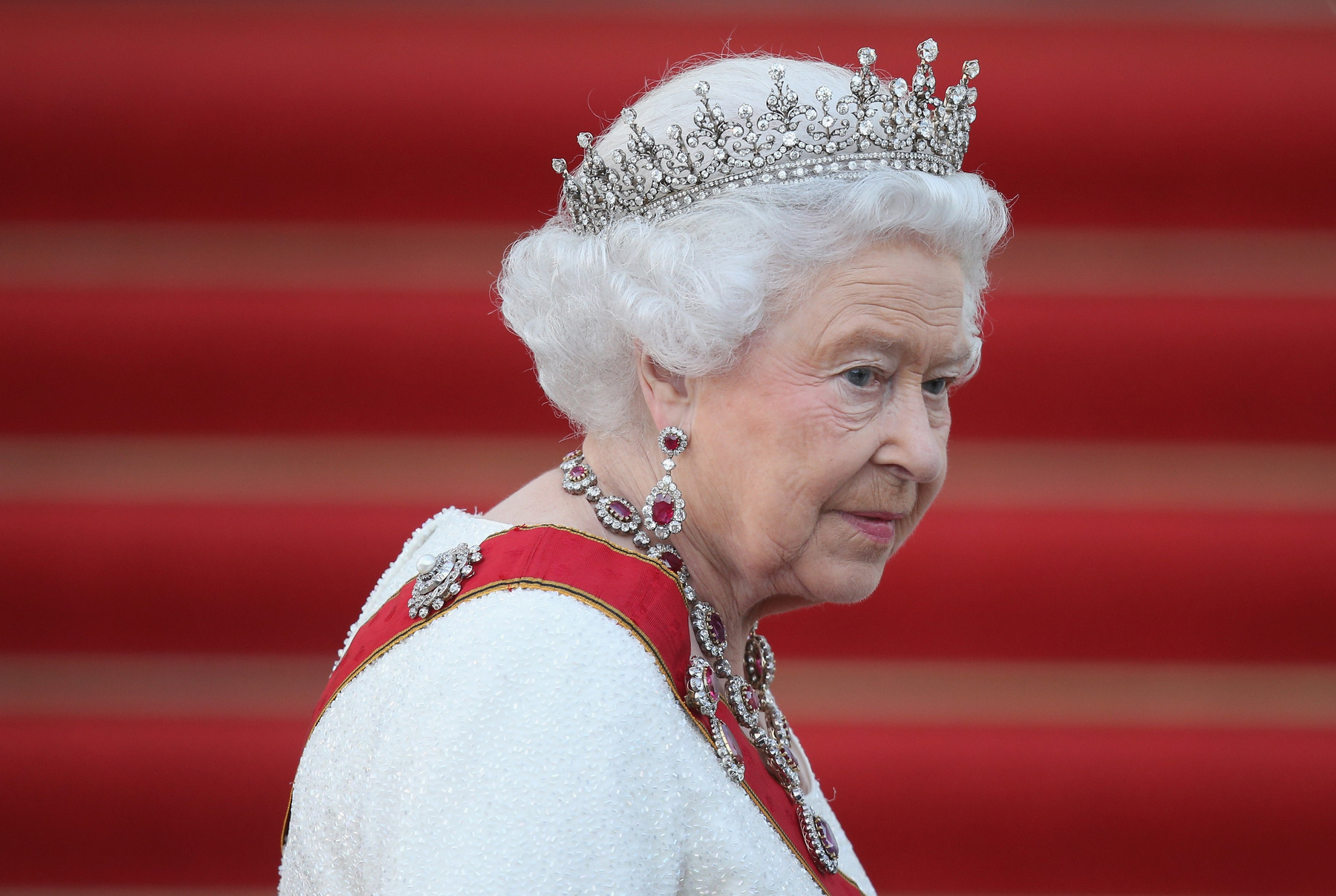 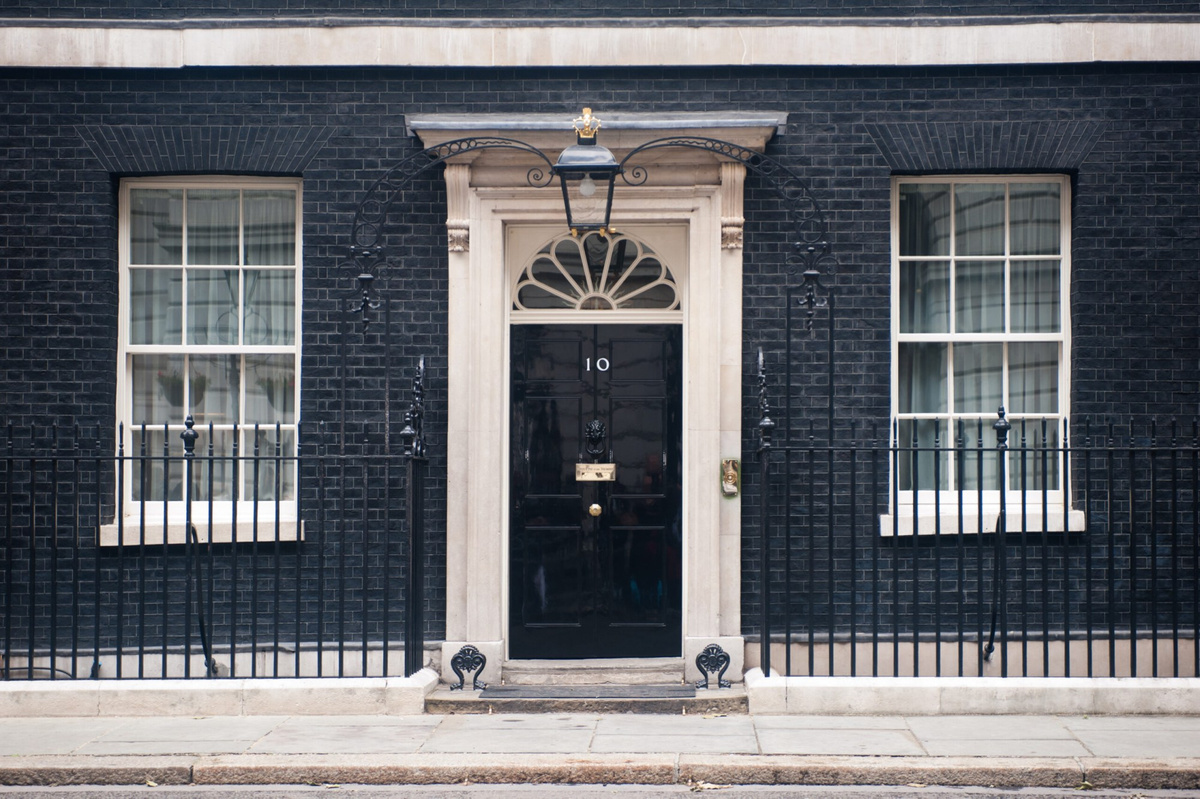 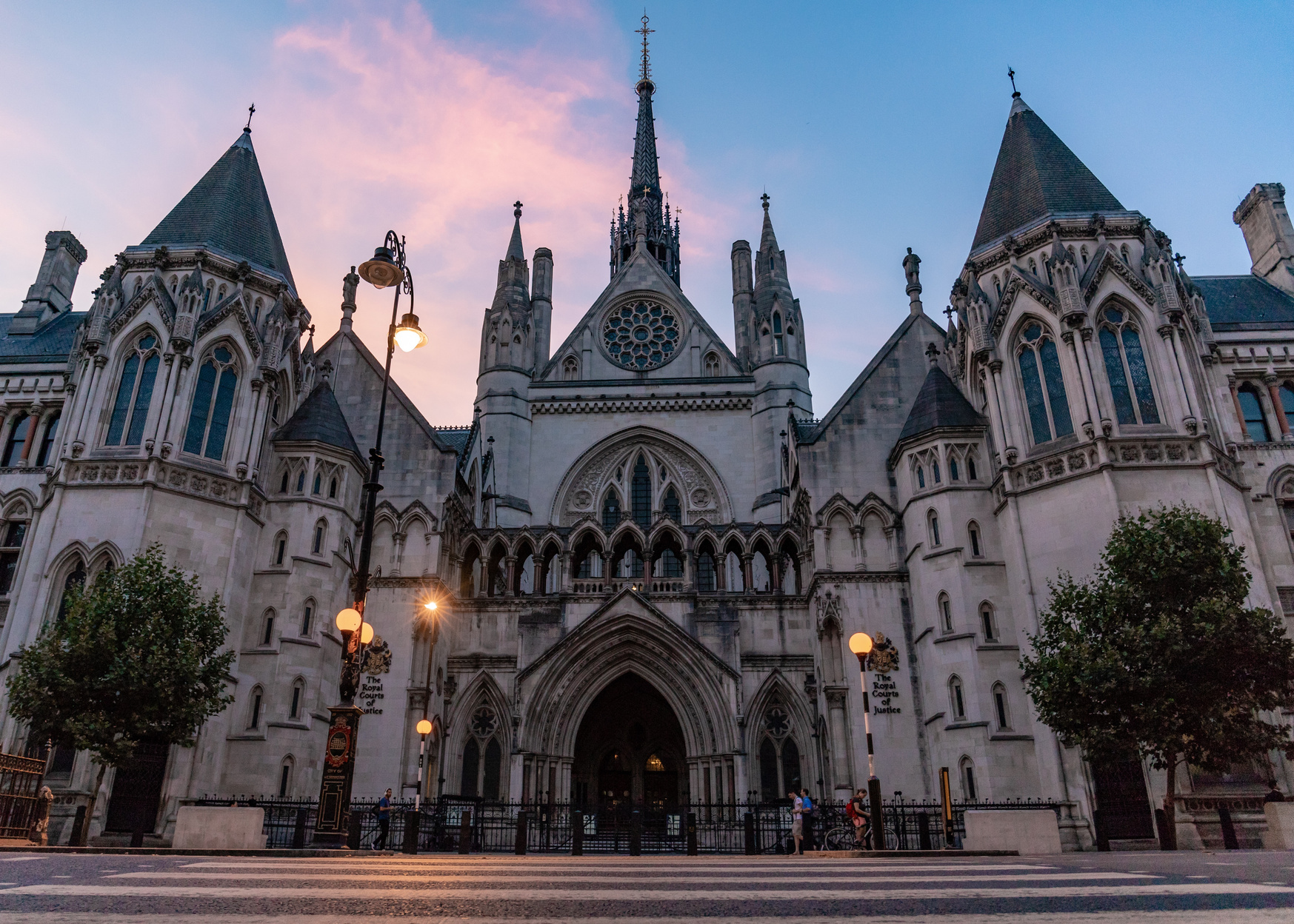 The Branches of Government
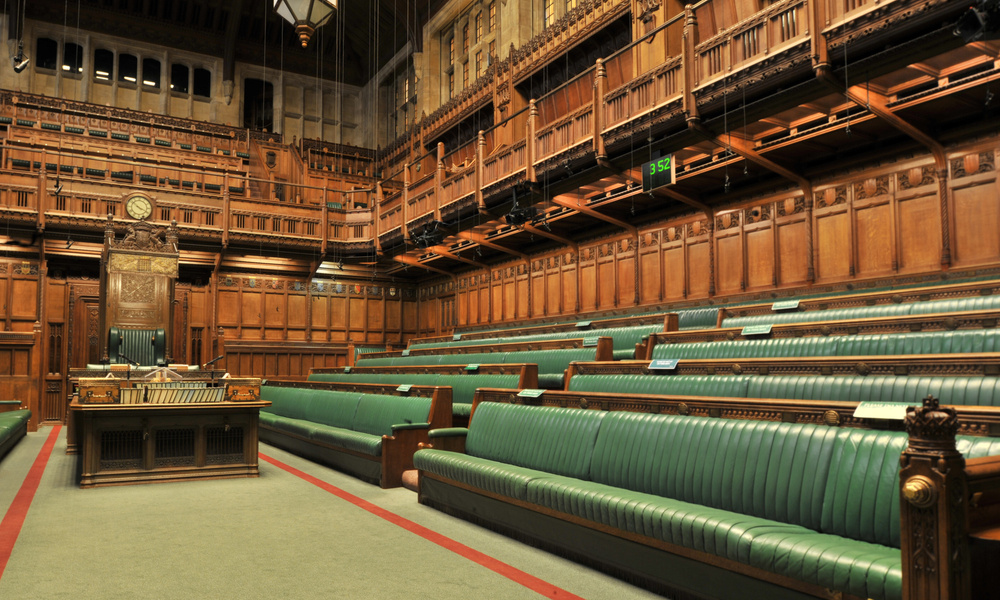 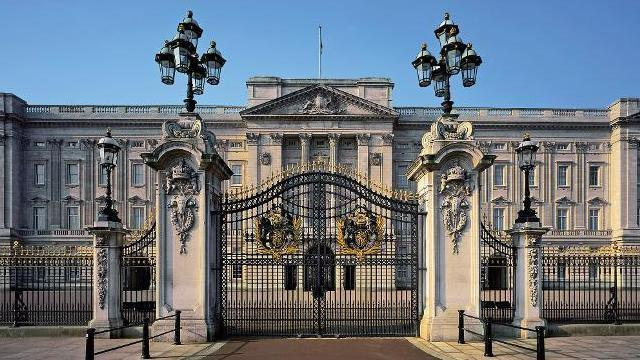 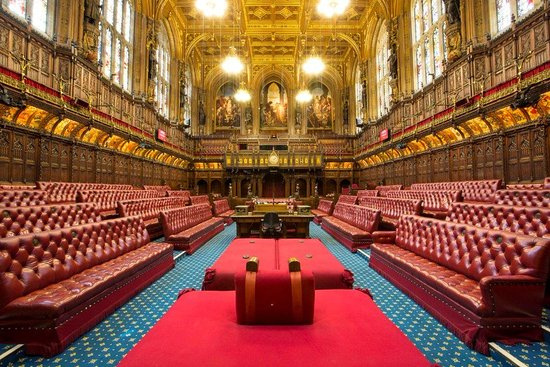 Parliament: The Legislative Branch
House of Commons
The Monarch
House of Lords
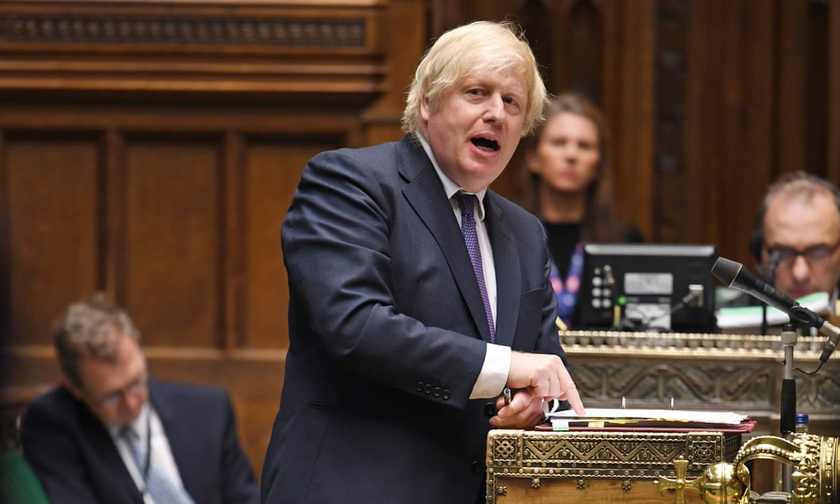 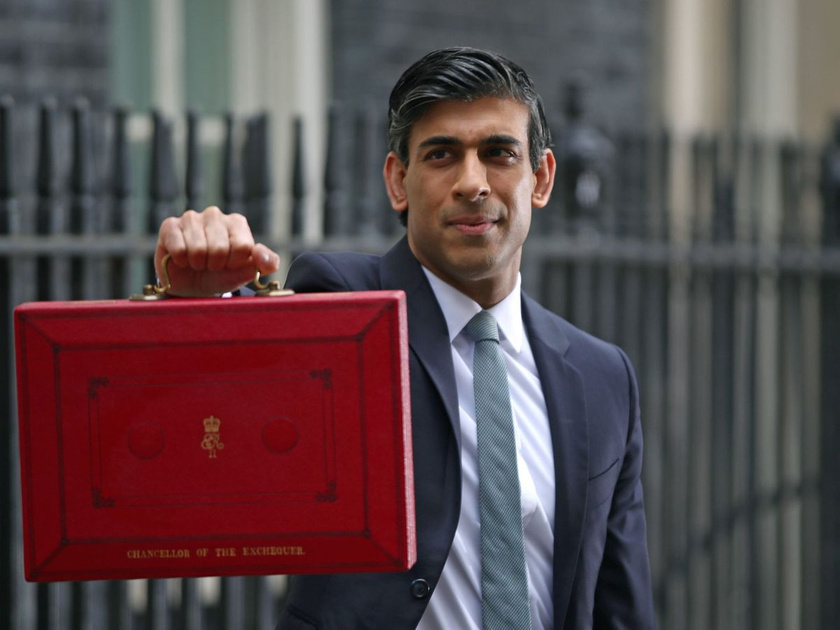 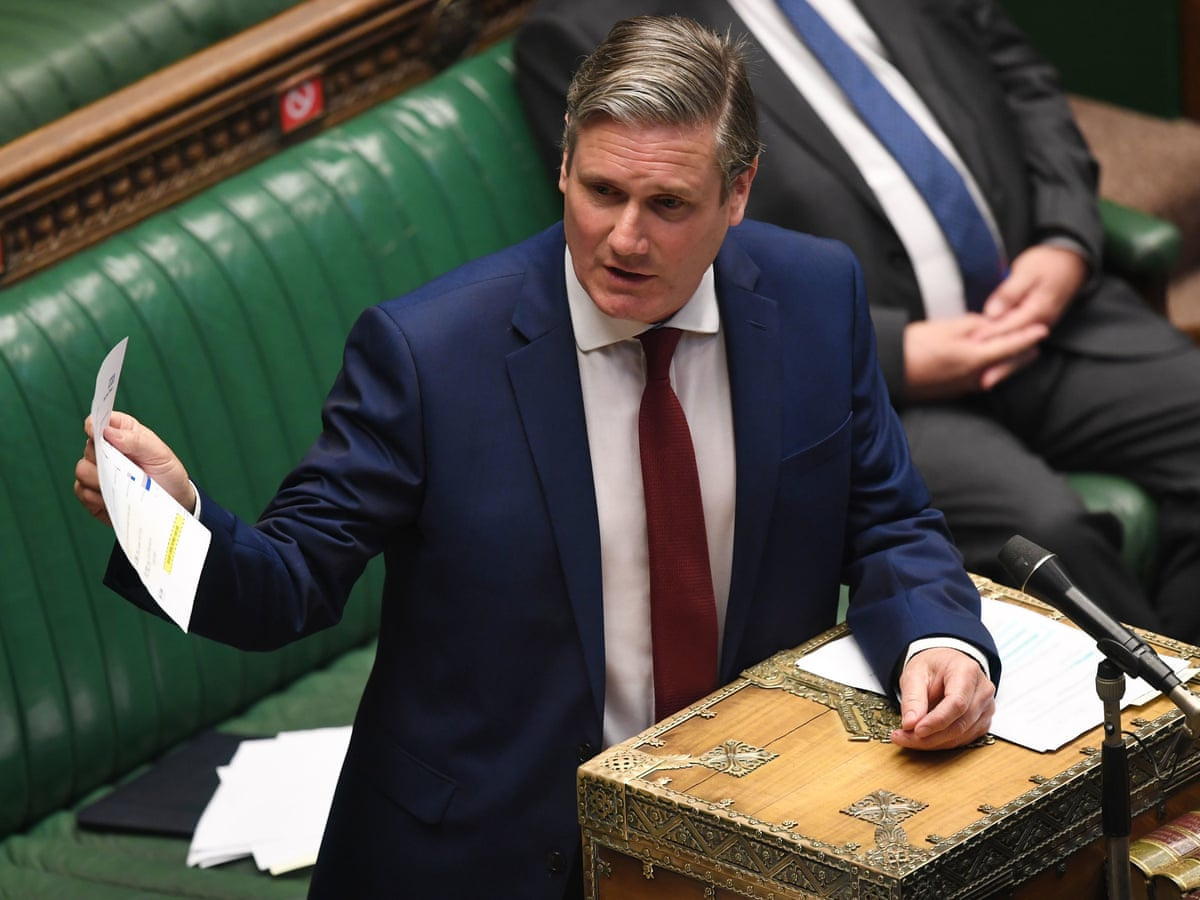 Government: The Executive Branch
The Prime Minister
The Cabinet
The Shadow Cabinet
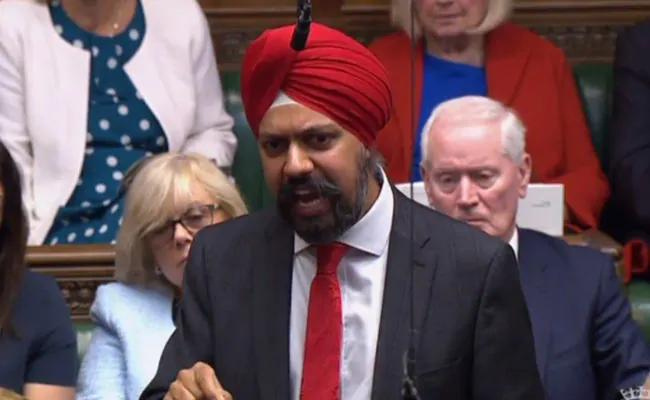 What Holds The Government To Account
Parliamentary Questions 
PMQs / FMQs
Committees 
Royal Prerogative
Judicial Review 
The Attorney General 
The Advocate General 
The Press
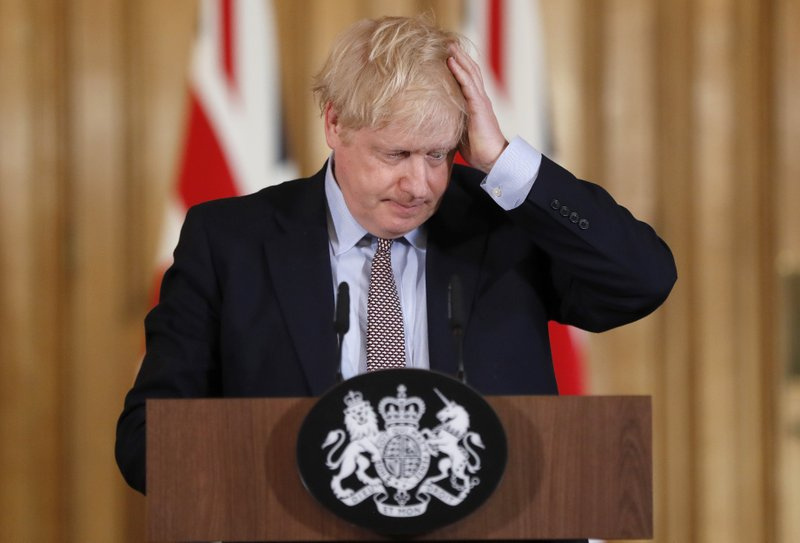 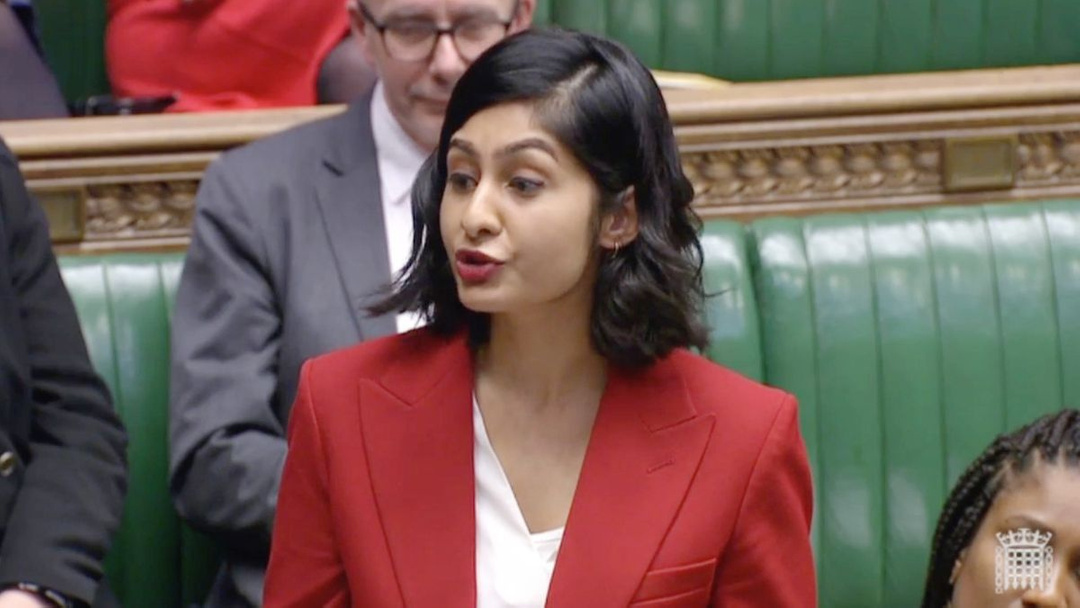 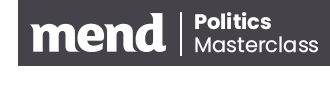 [Speaker Notes: Slide with Content]
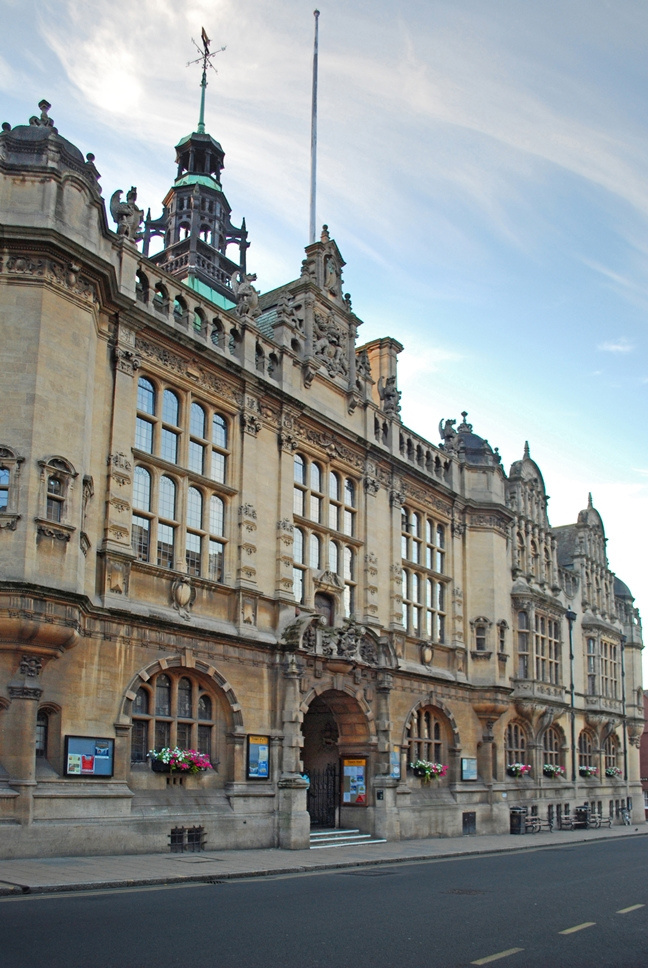 Local Government in England
Two Tier Authorities
Single Tier Authorities
County Councils
Unitary Authorities
District, Borough, or City Councils
Combined Authorities
Parish, Community, and Town Councils
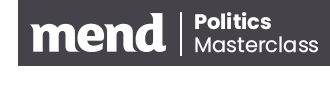 Blaenau Gwent
Bridgend (Pen-y-bont ar Ogwr) 
Caerphilly (Caerffili) 
Cardiff (Caerdydd) 
Carmarthenshire (Sir Gaerfyrddin)
Ceredigion
Conwy 
Denbighshire (Sir Ddinbych)
Flintshire (Sir y Fflint)
Gwynedd
Isle of Anglesey (Ynys Môn)
Merthyr Tydfil (Merthyr Tudful)
Monmouthshire (Sir Fynwy)
Neath Port Talbot (Castell-nedd Port Talbot) 
Newport (Casnewydd) 
Pembrokeshire (Sir Benfro)
Powys
Rhondda Cynon Taf 
Swansea (Abertawe) 
Torfaen (Tor-faen) 
Vale of Glamorgan (Bro Morgannwg) 
Wrexham (Wrecsam)
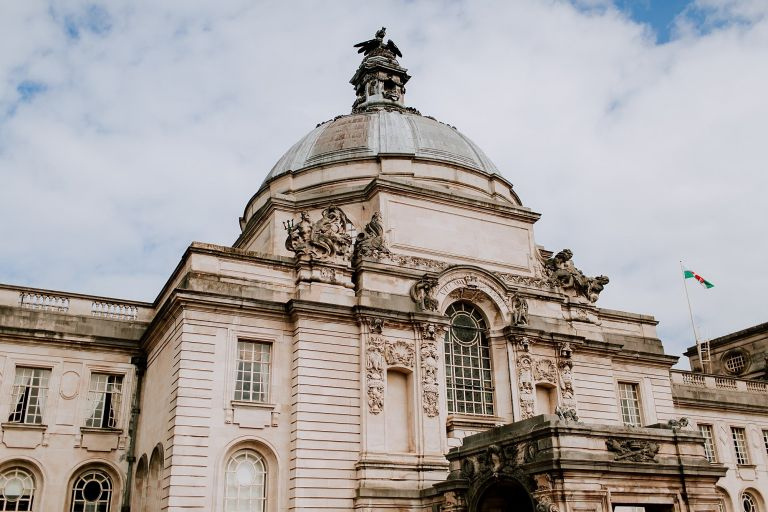 Local Government in Wales
22 unitary authorities (councils) run by councillors who are elected every 4 years
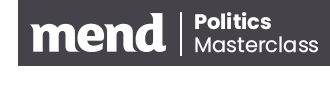 Inverclyde
Renfrewshire
West Dunbartonshire
East Dunbartonshire
Glasgow
East Renfrewshire
North Lanarkshire
Falkirk
West Lothian
Edinburgh
Midlothian
East Lothian
Clackmannanshire
Fife
Dundee
Angus
Aberdeenshire
Aberdeen
MorayHighland
Na h-Eileanan Siar
Argyll and Bute
Perth and Kinross
Stirling
North Ayrshire
East Ayrshire
South Ayrshire
Dumfries and Galloway
South Lanarkshire
Scottish Borders
Orkney
Shetland
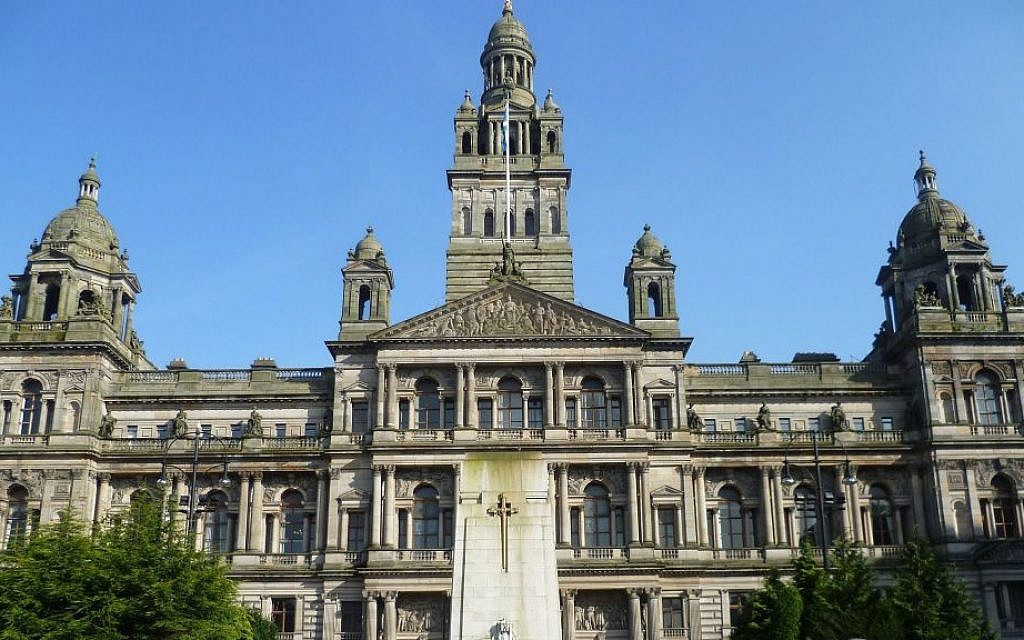 Local Government in Scotland
32 unitary authorities (councils) run by councillors who are elected every 5 years
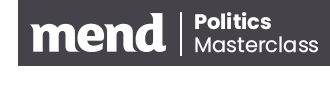 What do Councillors do?
Scruitinise service delivery
Set policy on council services and spending
Sit on committees (planning, environment, children's services etc)
Develop links with other organisations to build a shared understanding of local issues that need addressing
Council
Hold drop-in surgeries
Councillor
Election canvassing
Attend local events and functions
Support local organisations and campaigns
Party
Ward
Elect local party candidates
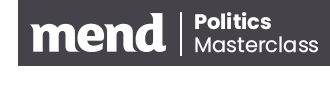 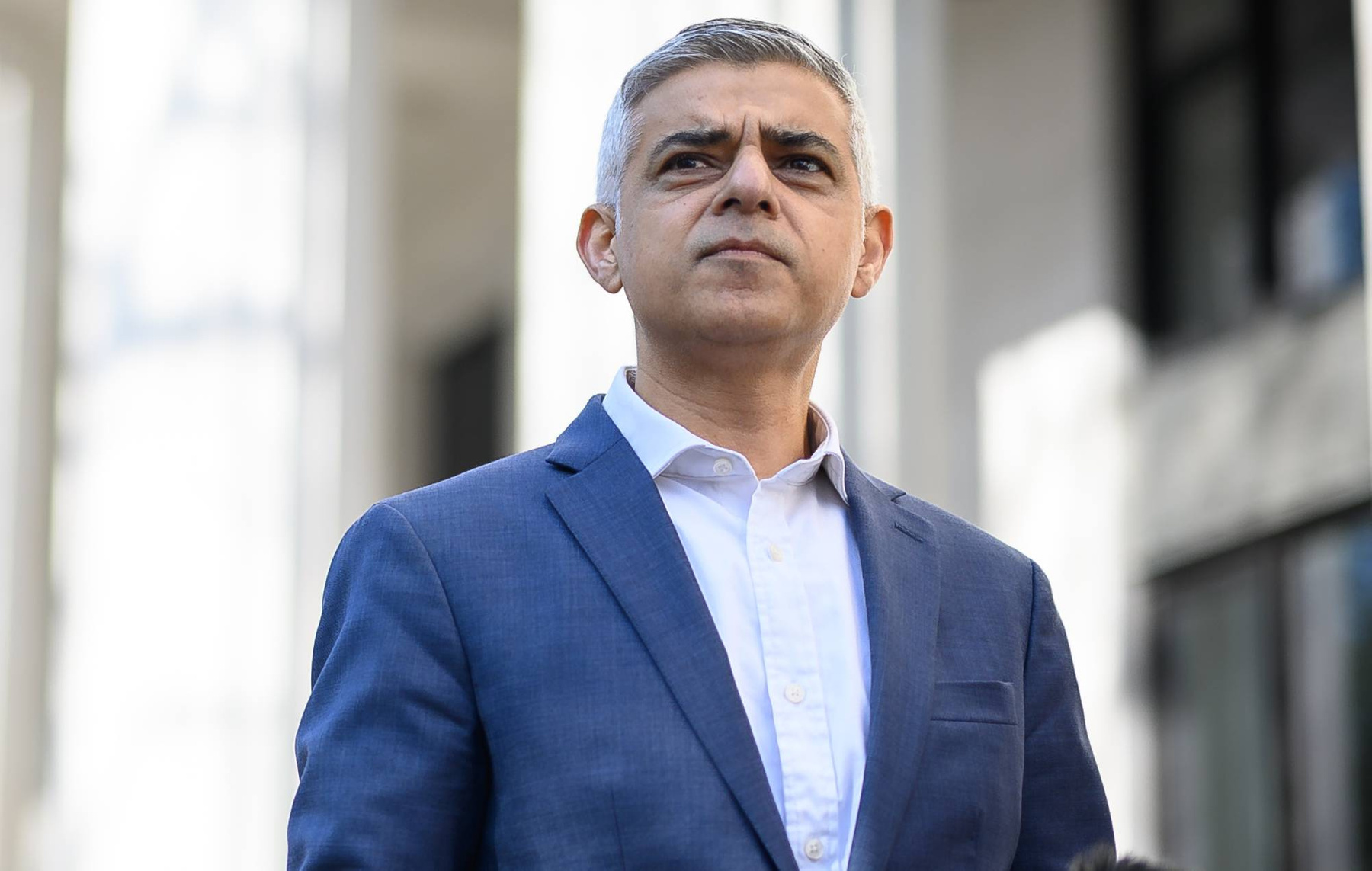 What do Mayors do?
Strategy and planning

Setting policy framework

Setting annual budget

Housing and transport
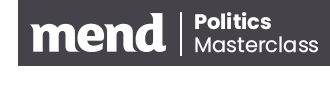 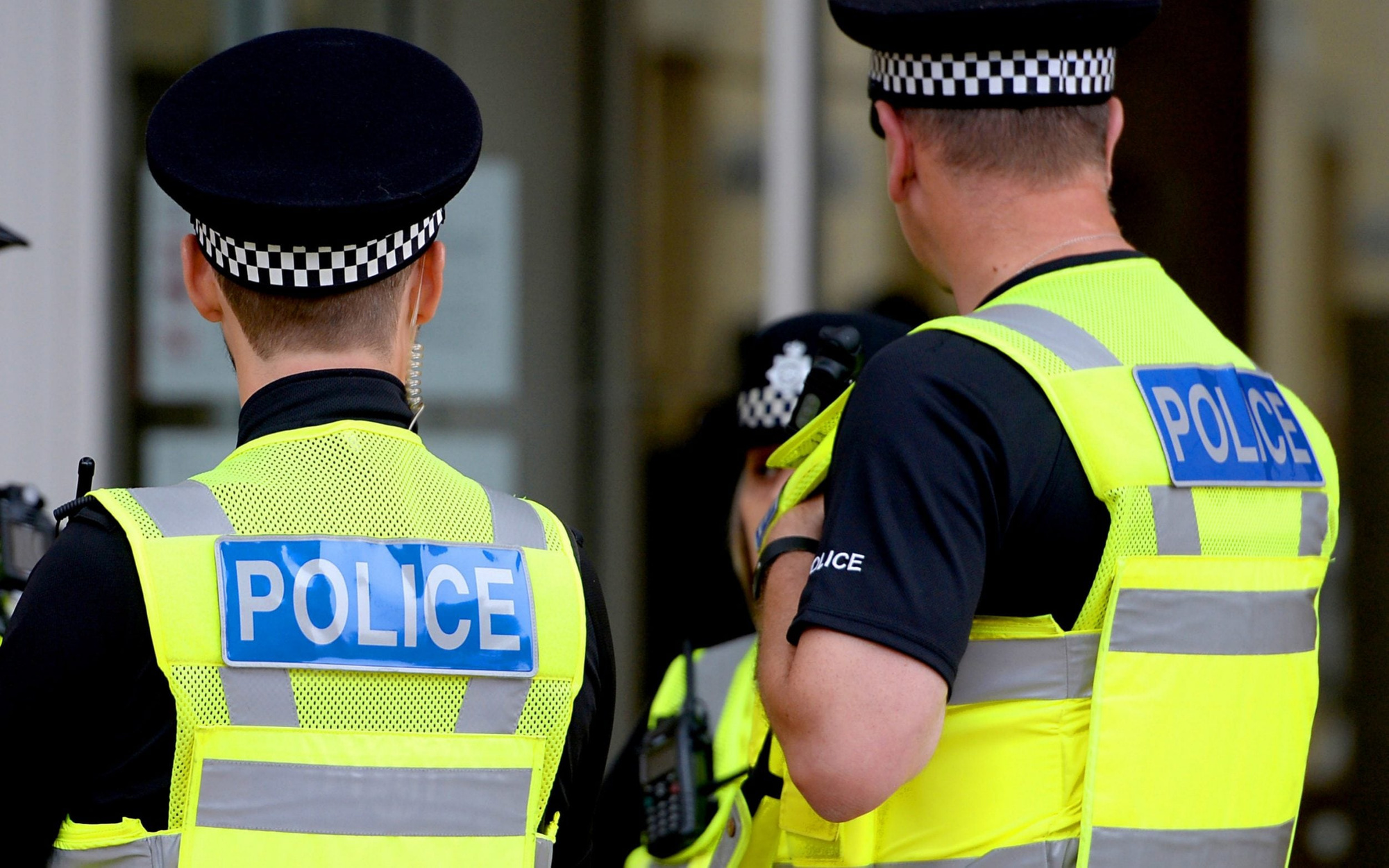 What do Police & Crime Commissioners do?
Maintain an efficient and effective police force

Hold Chief Constables to account

Overlook delivery of police and crime plan

Hold police fund
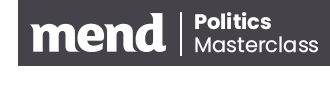 Devolved Powers
Devolved vs reserved powers: In the UK, there are distinct legislatures and governments in Scotland, Wales, and Northern Ireland, which all have unique powers over a range of policy areas.
UK Government
The Scottish Parliament
The Northern Irish Legislative Assembly
The Welsh Assembly
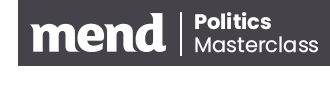 Local Government
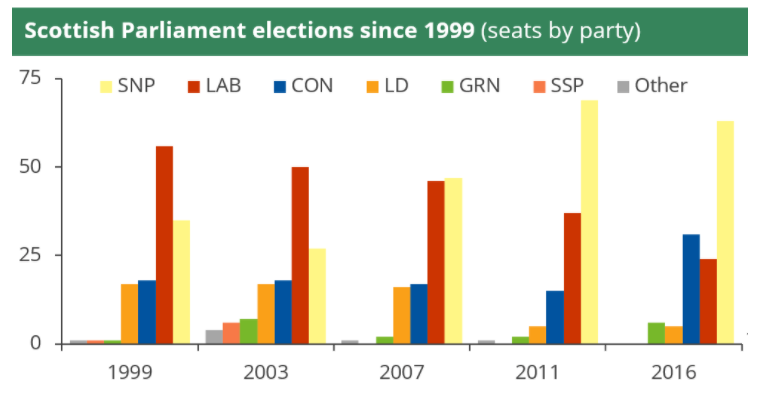 The Scottish Parliament
The Scottish Parliament creates legislation for devolved issues such as:
Economy
Education
Health and social services, 
Justice 
Rural affairs (such as agriculture, forestry and fisheries)
Housing
Environment
Consumer advocacy and advice
Transport
Taxation
Fire services
Law and order
Local government
Sports and the arts
Tourism
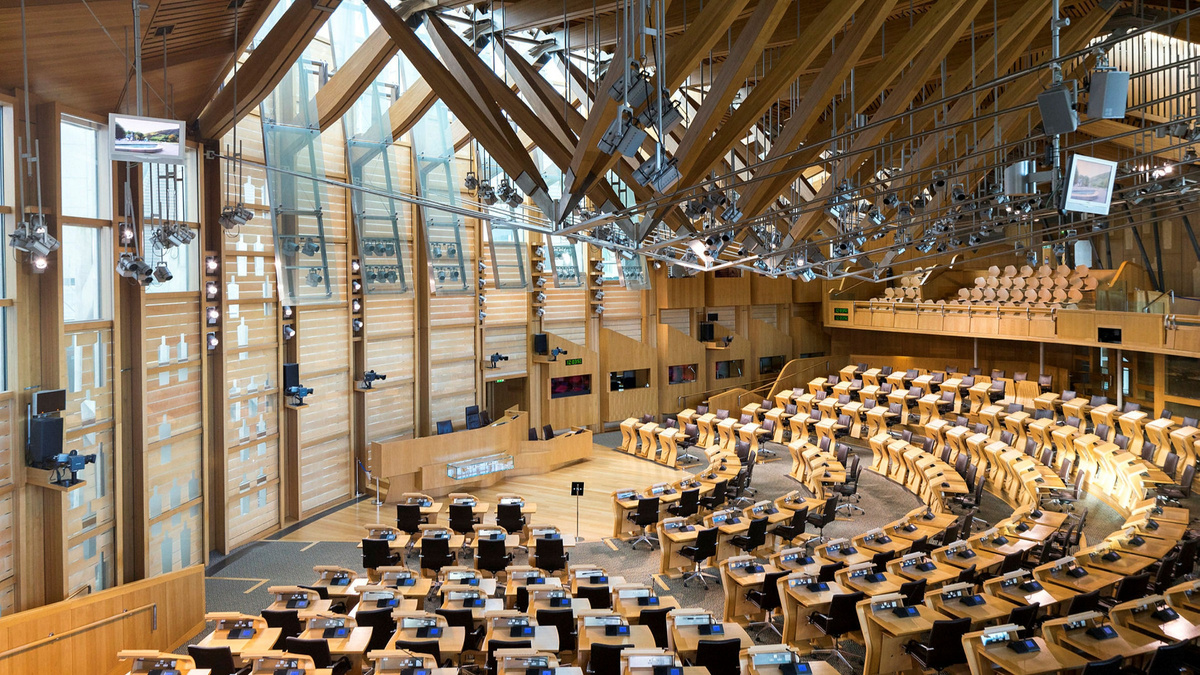 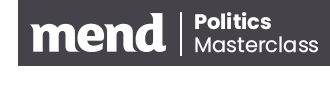 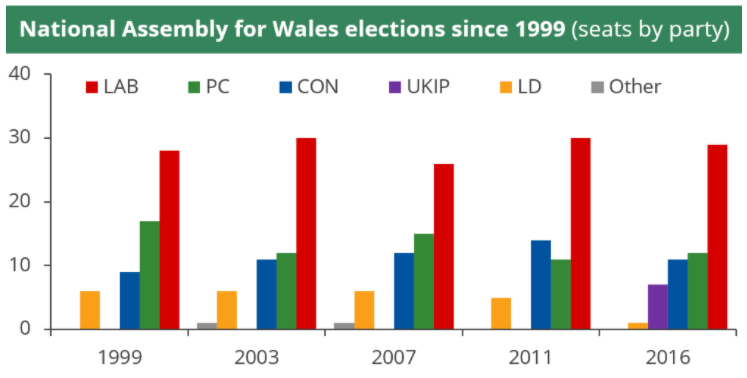 The Welsh Senedd
The Welsh Senedd creates legislation for devolved issues such as:
Rural affairs (such as agriculture, forestry and fisheries)
Ancient monuments and historic buildings
Culture
Economic development
Education and training
Environment
Fire and rescue services 
Food 
Health and health services
Highways and transport
Housing
Local government
Public administration
Social welfare
Sport and recreation  
Tourism
Town and country planning
Water and flood defence
Welsh language
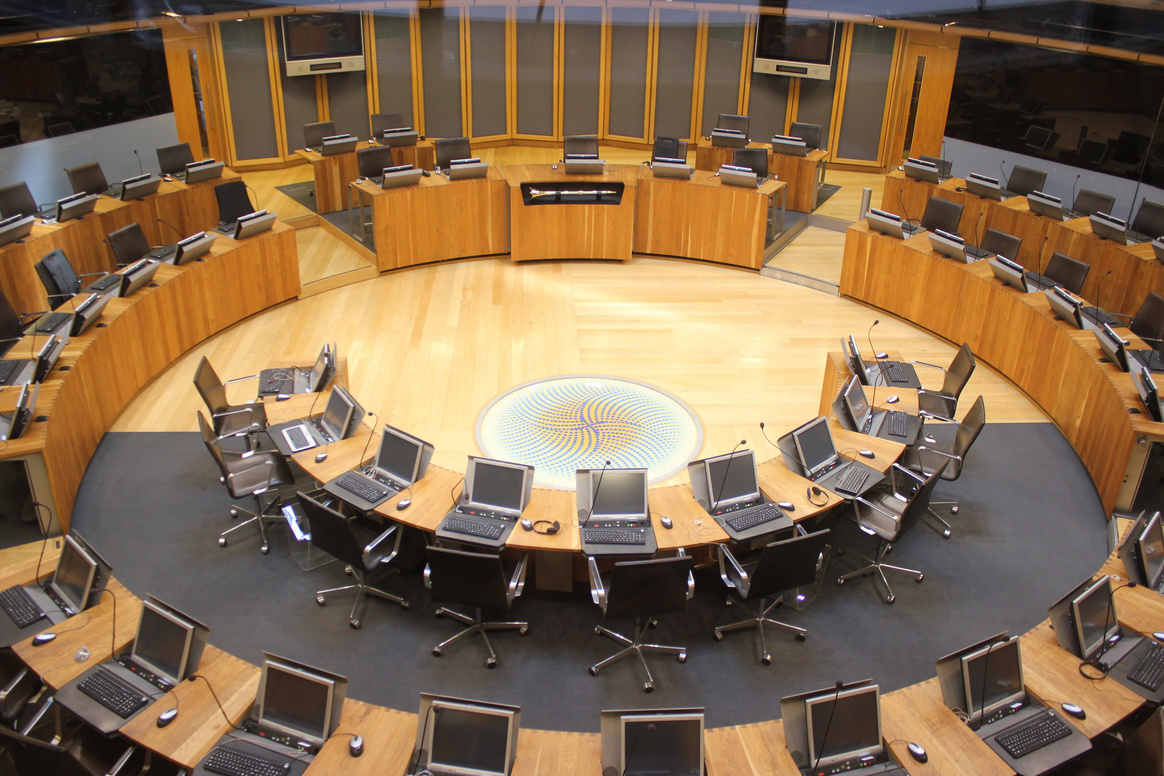 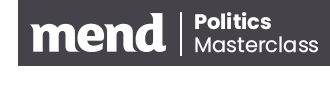 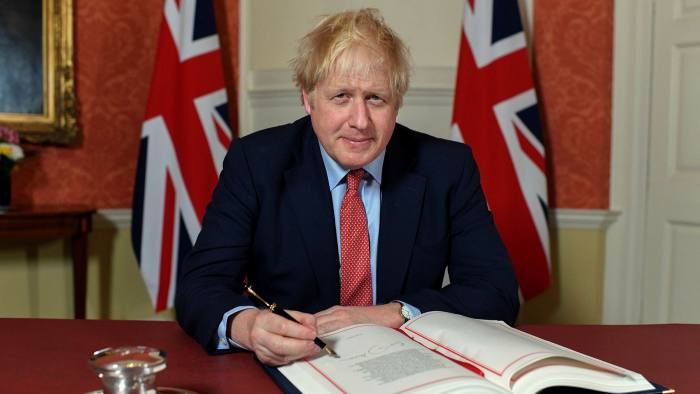 How is Legislation made?
The government's legislative agenda is defined by the ruling party's manifesto

Suggestions for new laws can also be made by individual MPs, Lords, or private individuals and organisations.

New legislation can emerge for a variety of reasons:
Emergency issues
Pressure to update existing laws that are now outdated. 
Clarifying established principles and gaps in existing laws or protections
Responding to social needs arising from specific communities and groups
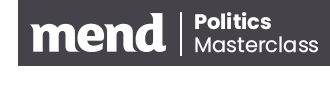 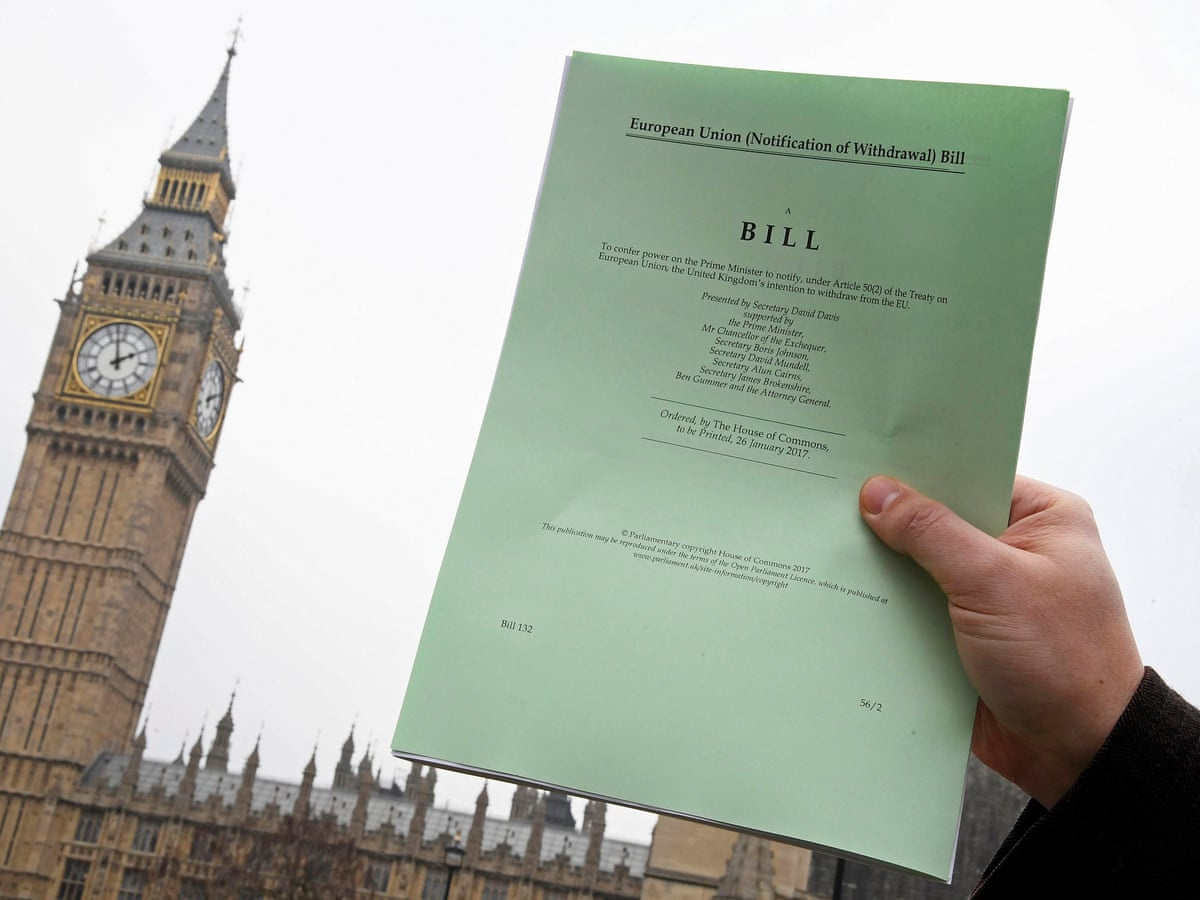 How is Legislation made?
Proposing new legislation:
Green papers
White papers
Draft Bills
Bills:
Public Bill
Private Bill
Hybrid Bill
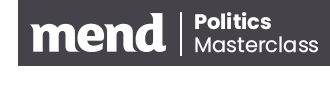 How is Legislation Made?
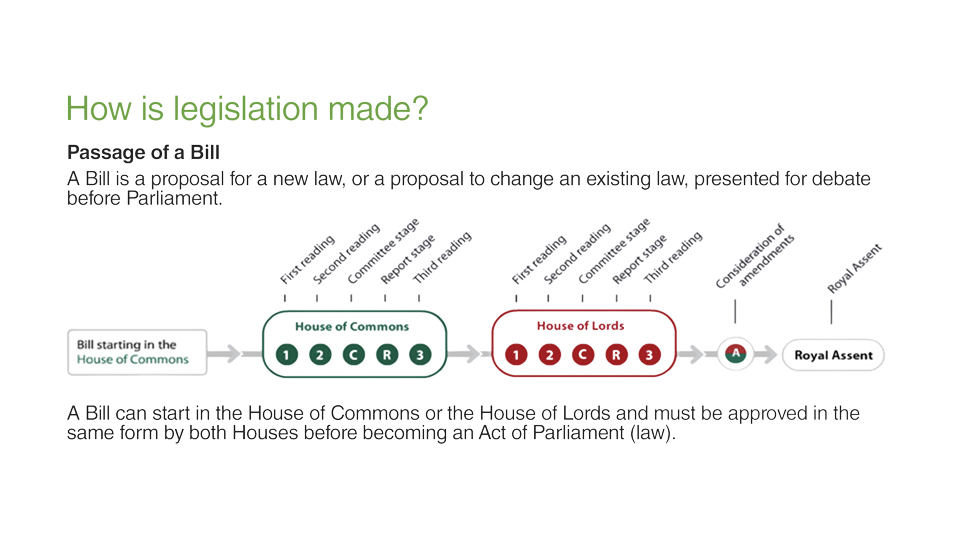 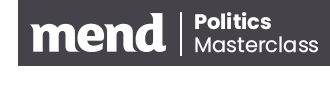 [Speaker Notes: Infographics Page]
How is Legislation Made in Scotland
Stage 1
The consideration of the general principles of the bill by parliamentary committee(s).
A debate and decision on these by the Scottish Parliament.

Stage 2 
A full list of suggested amendments are published.
There is a detailed consideration of the bill by parliamentary committee(s) who include necessary amendments.

Stage 3 
The final consideration of the bill is held by the Parliament and a decision is made as to whether it should be passed or rejected.

Stage 4
Royal Assent
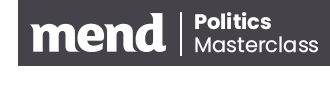 How is Legislation Made in Wales
Stage 1
The consideration of the general principles of a Bill by a committee (or committees).
A debate and decision on these by the Senedd.

Stage 2 
There is a detailed consideration of the bill by Senedd committee(s) who include necessary amendments.

Stage 3 
The final consideration of the bill is held by the Senedd and a decision is made as to whether it should be passed or rejected.

Stage 4
The Senedd votes on whether to pass the final text of the Bill.

Stage 5
Royal Assent
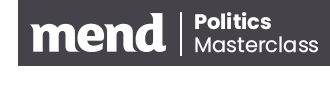 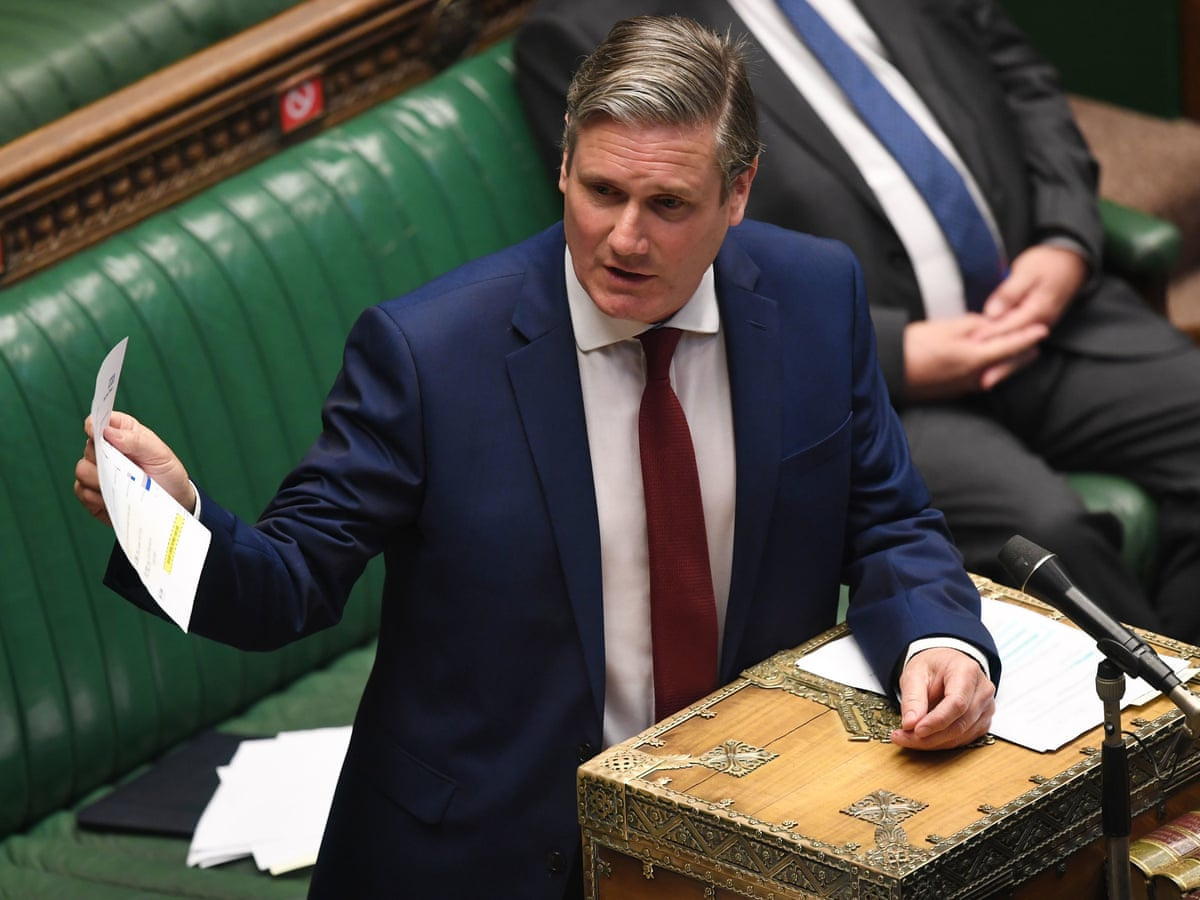 Voicing Opposition
Members of the public can voice their objections to a bill by:

Writing to their MP/ MSP/MS or a member of the House of Lords,
Writing to the government department responsible for the bill,
Signing petitions,
Submitting evidence to relevant committees or the relevant Public Bill Committee.
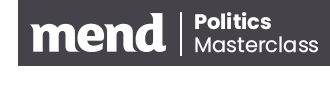 What do MPs do?
House of Commons
Sitting on Select Committees
Debates and voting on laws
Groups of MPs looking at specific issues

Hearings and reports - facts and informed opinion
Parliament
Weekly surgery
MP
Election canvassing
Attend functions, schools, meeting businesses etc.
Party
Constituency
Party fundraising
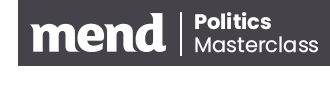 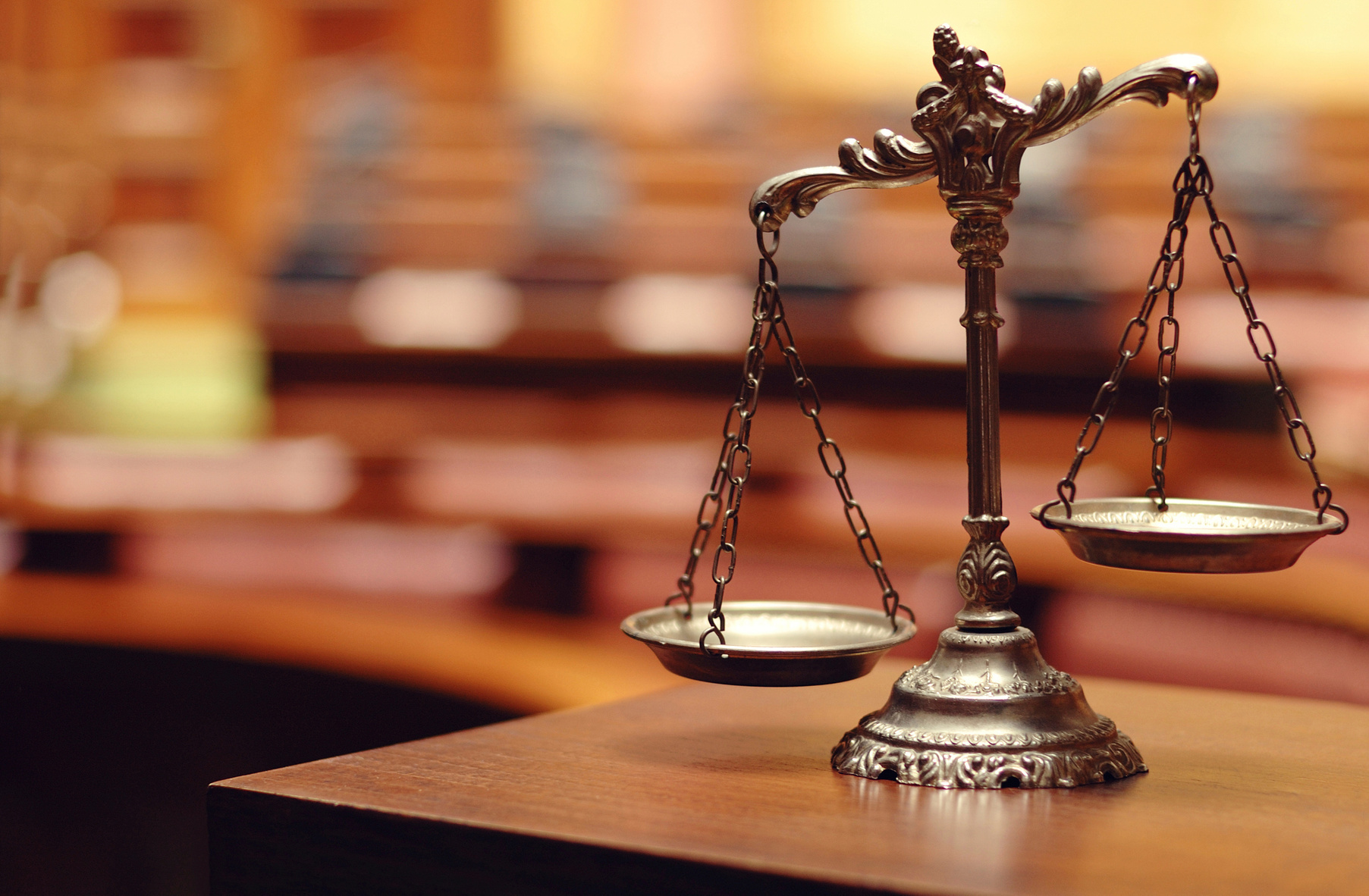 The Judicial System
The judiciary enforces law

The UK has three separate legal systems:
England and Wales
Scotland
Northern Ireland
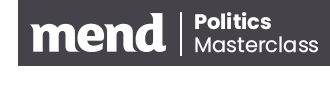